اداره مشاوره آموزش و پرورش استان کرمانشاه
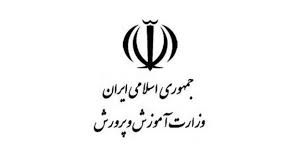 آموزش روش های تعریف مشاور در سامانه همگام و  تخصیص کد و رمز کاربری

اداره مشاوره تربیتی - تحصیلی
ورود به سامانه همگام به آدرس www.hamgam.medu.ir
انتخاب بخش ورود مدیر از قسمت ورود
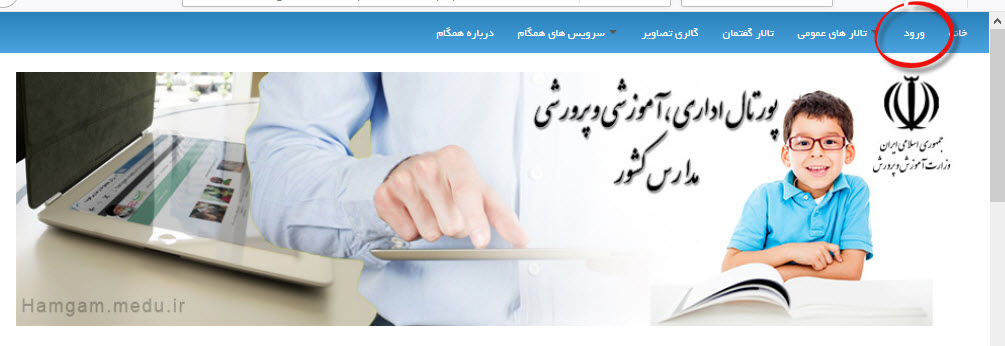 وارد کردن کدملی درقسمت نام کاربری و رمز ورود در قسمت مربوطه
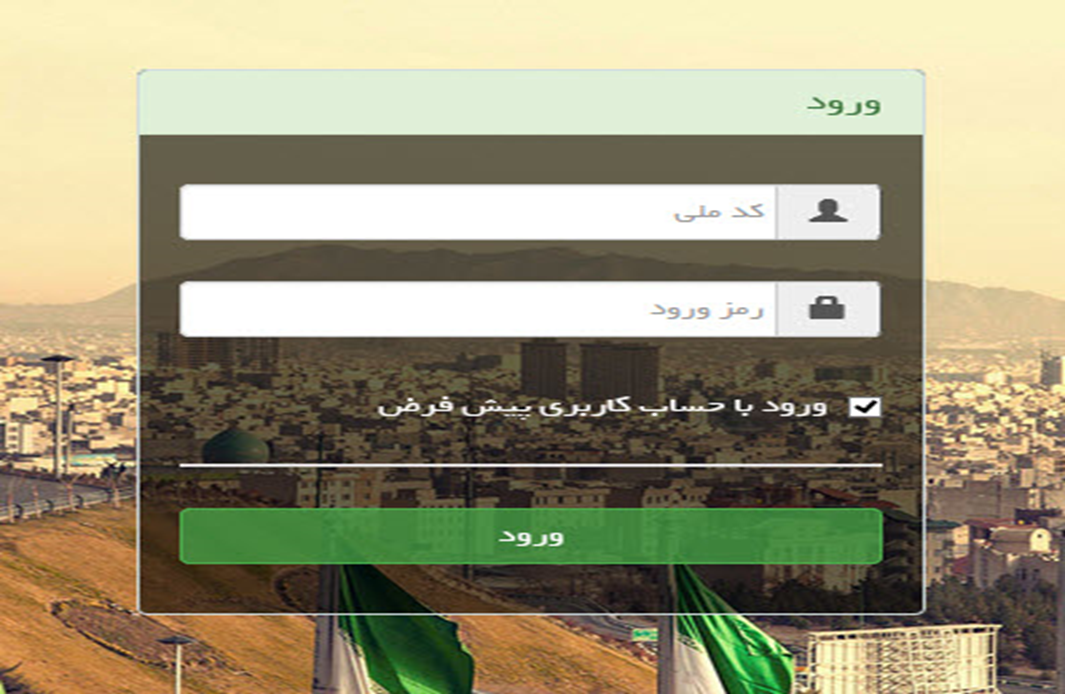 بروز رسانی سامانه همگام
انتخاب گزینه سرویس های سناد
انتخاب گزینه بروز رسانی از سناد
کلیک بر روی تیک به منظور انجام فرآیند بروز رسانی
تعریف کاربران
انتخاب گزینه مدیریت کاربران
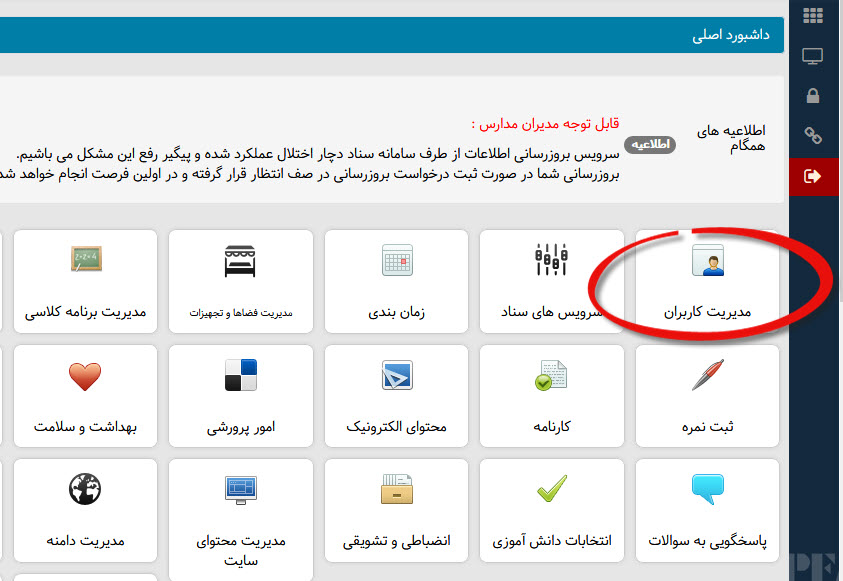 انتخاب کاربر جدید
وارد کردن کد ملی مشاور آموزشگاه
وارد کردن مشخصات و انتخاب نقش (مشاور) و کلیک بر گزینه ذخیره
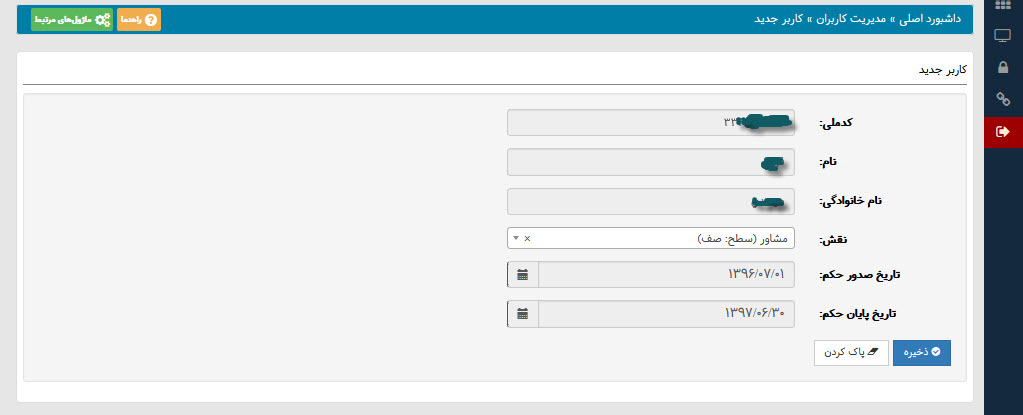 به منظور اطمینان از ثبت کاربر
وارد نمودن کد ملی و انتخاب نقش
مشاهده مشخصات مشاور
نکته:
اگر پس از ذخیره پیام زیر که در تصویر می باشد روبرو شدید، باید برروی گزینه مدیریت کاربران کلیک کنید و پس از مشاهده آیکن مدیریت کاربران باید گزینه ویرایش را انتخاب نمایید.
کاربری با چنین مشخصاتی در سیستم موجود می باشد.
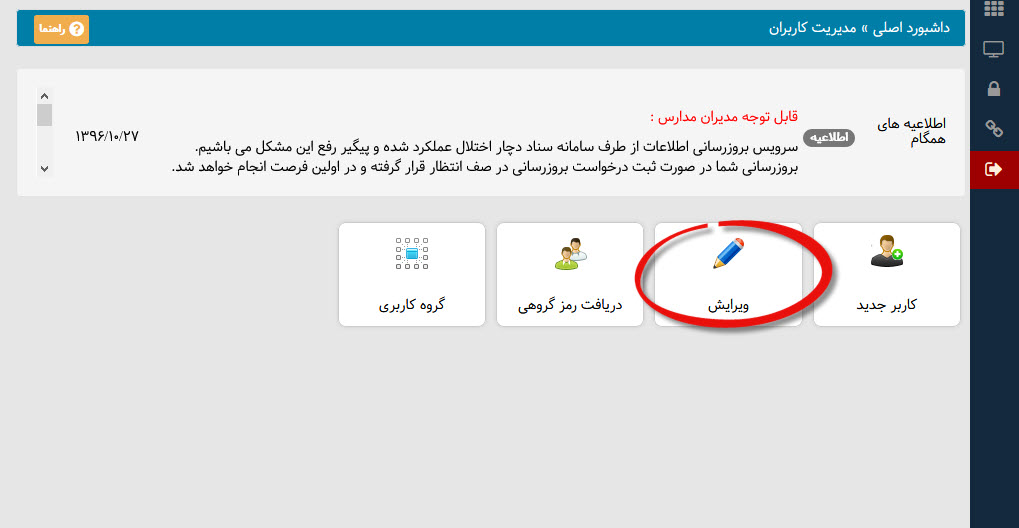 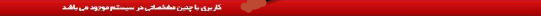 انتخاب فقط نقش مشاور و کلیک بر گزینه جستجو
اعمال تنظیمات(تمدید حکم و ...)
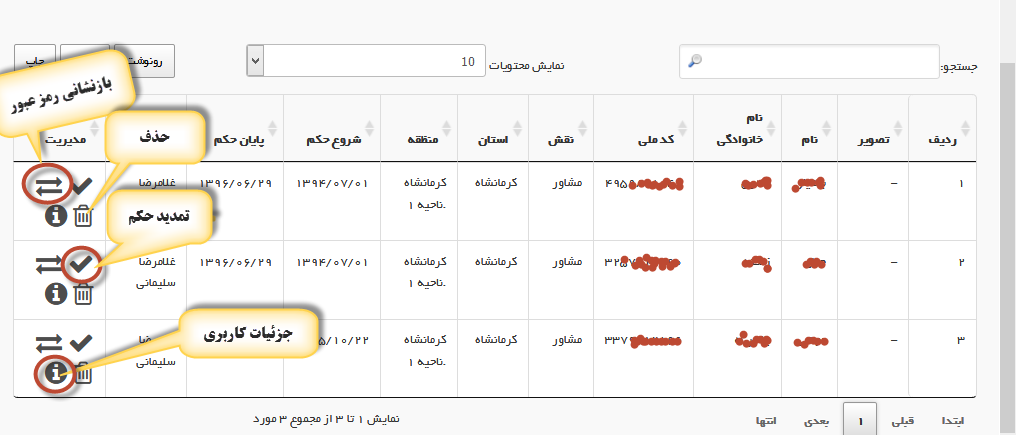 دریافت رمز گروهی
کلیک بر دریافت رمز گروهی
انتخاب گروه هدف و تایید آن
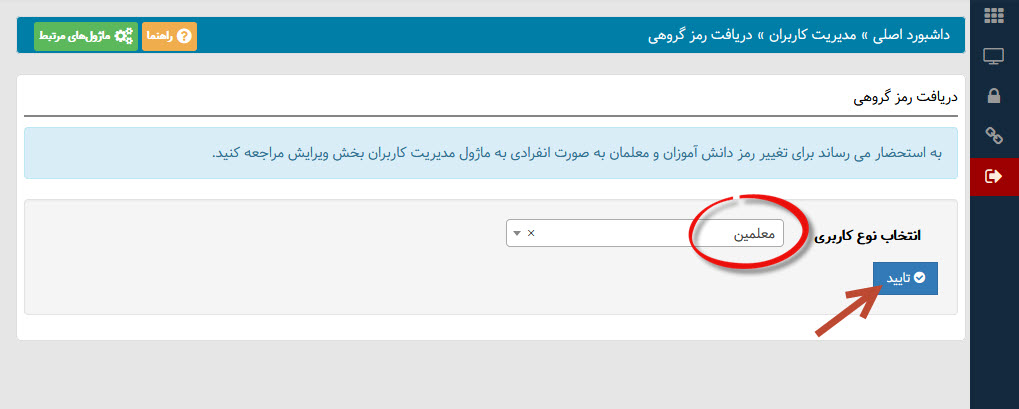 انتخاب گروه هدف و تایید آن
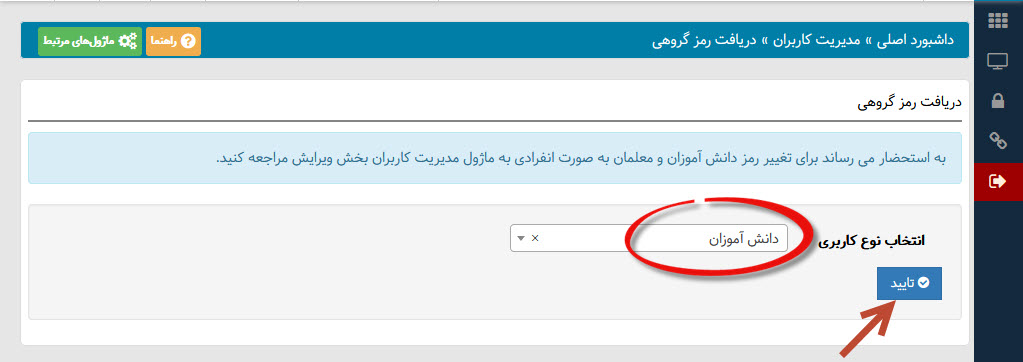 آموزش صدور مجوز اولویت ها برای
 مشاور، اولیاء و دبیر
کلیک برگزینه هدایت تحصیلی
کلیک برگزینه صدور مجوز فرم اولویت
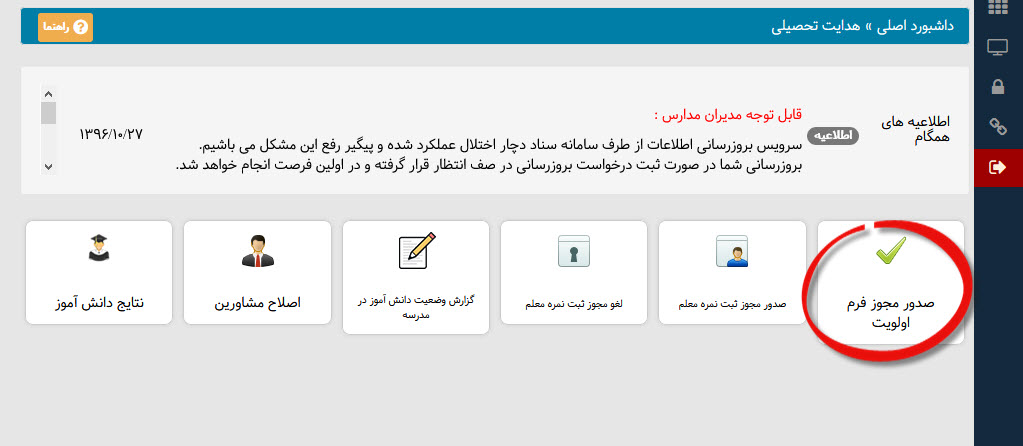 نکته
صدور مجوز فرم اولویت:
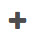 کلیک بر گزینه صدور دسترسی (علامت         )
صدور مجوز فرم اولویت:
کلیک برگزینه افزودن مخاطب (شکل       )
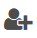 پرکردن آیتم ها و کلیک کردن بر گزینه جستجو
کلیک بر مربع داخل کادر قرمز رنگ و انتخاب دانش آموزان در نهایت کلیک برگزینه افزودن
نمایش پیام زیر در کادر سبز رنگ
عملیات با موفقیت انجام شد.
صدور مجوز فرم اولویت (تکرار مراحل نمون برگ نظرخواهی مشاور)
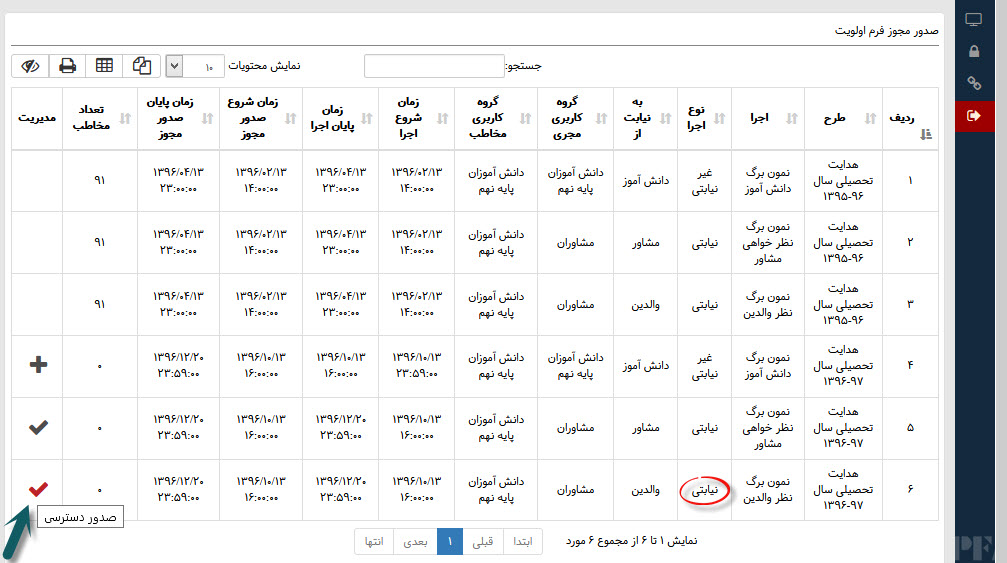 آموزش صدور مجوز اولویت های دبیر
کلیک بر مدیریت برنامه کلاسی
انتخاب کلاس و کلیک بر لیست دروس و لیست دانش آموزان
بررسی لیست دانش آموزان
کلیک بر گزینه مدیریت
انتخاب آیتم ها (انتخاب دبیر)
کلیک برگزینه هدایت تحصیلی
کلیک برگزینه صدور مجوز ثبت نمره معلم
انتخاب نمون برگ نظر خواهی معلم و انتخاب کلاس
کلیک برشکل
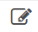 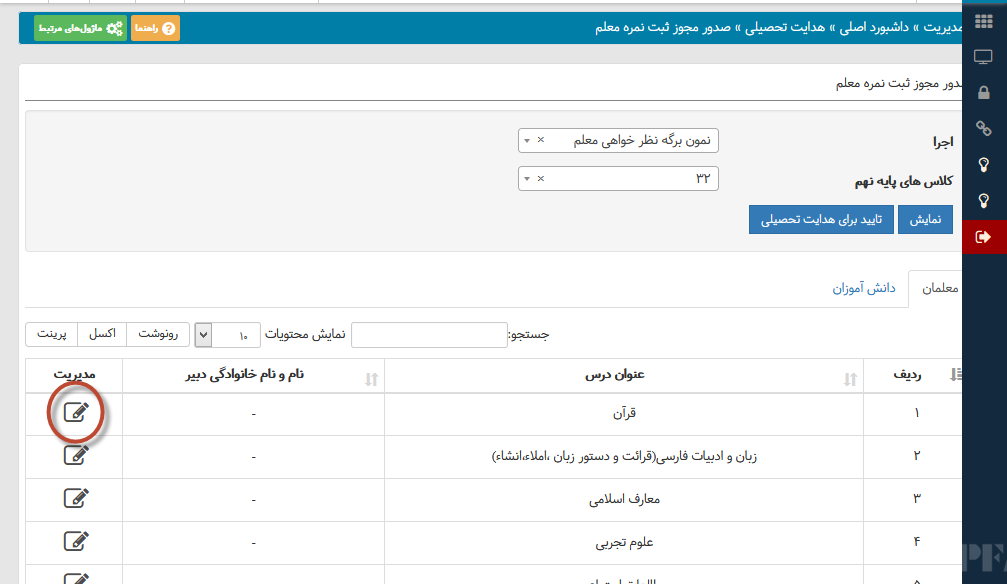 انتخاب دبیر هر درس
کلیک بر گزینه تایید برای هدایت تحصیلی
بررسی دانش آموزان و کلیک بر گزینه تایید برای هدایت تحصیلی
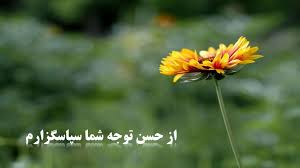